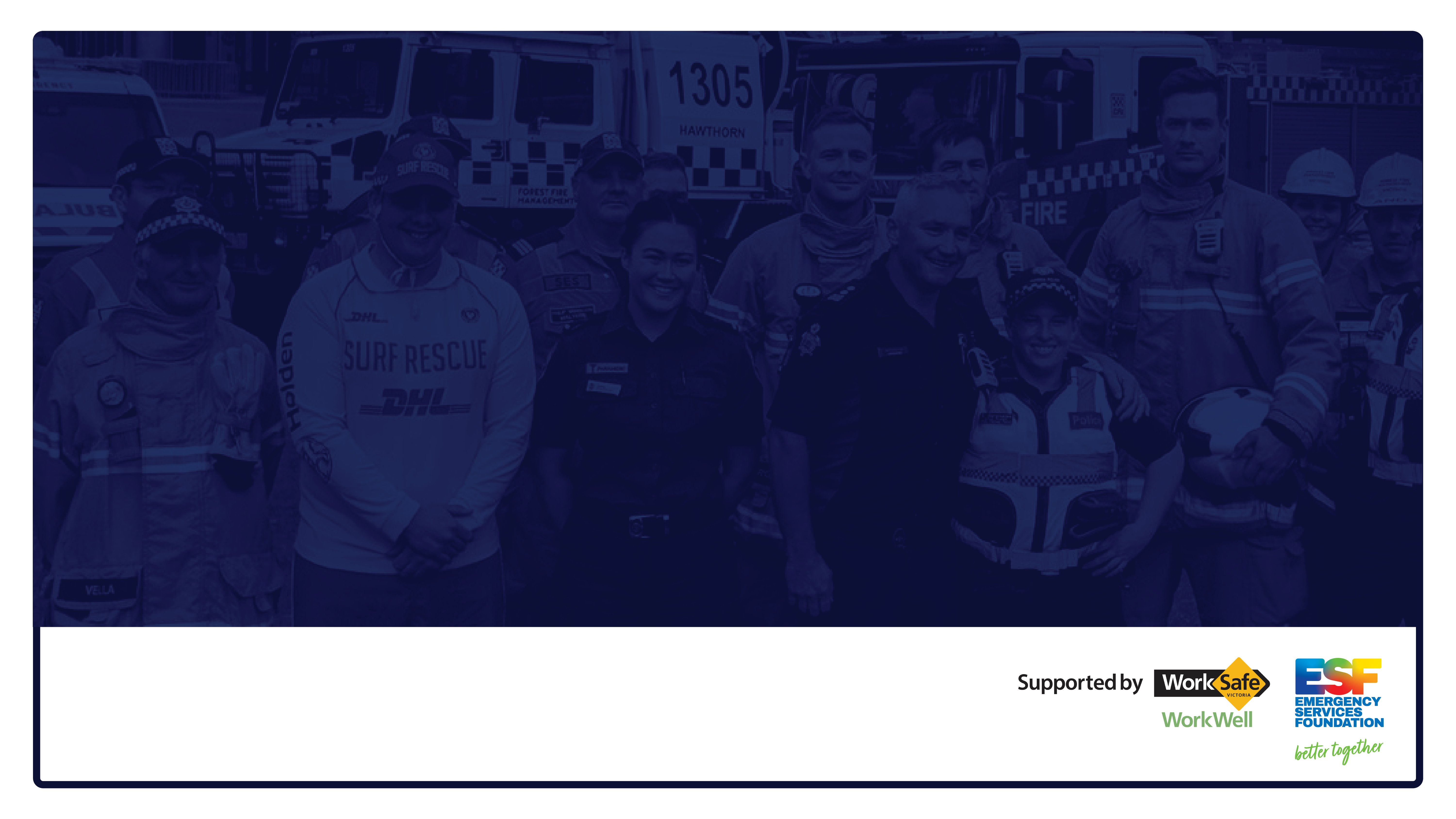 Leadership Scan and Gap Analysis
Agency Activity and Best Practice
STRATEGIC OVERVIEW
February 2020
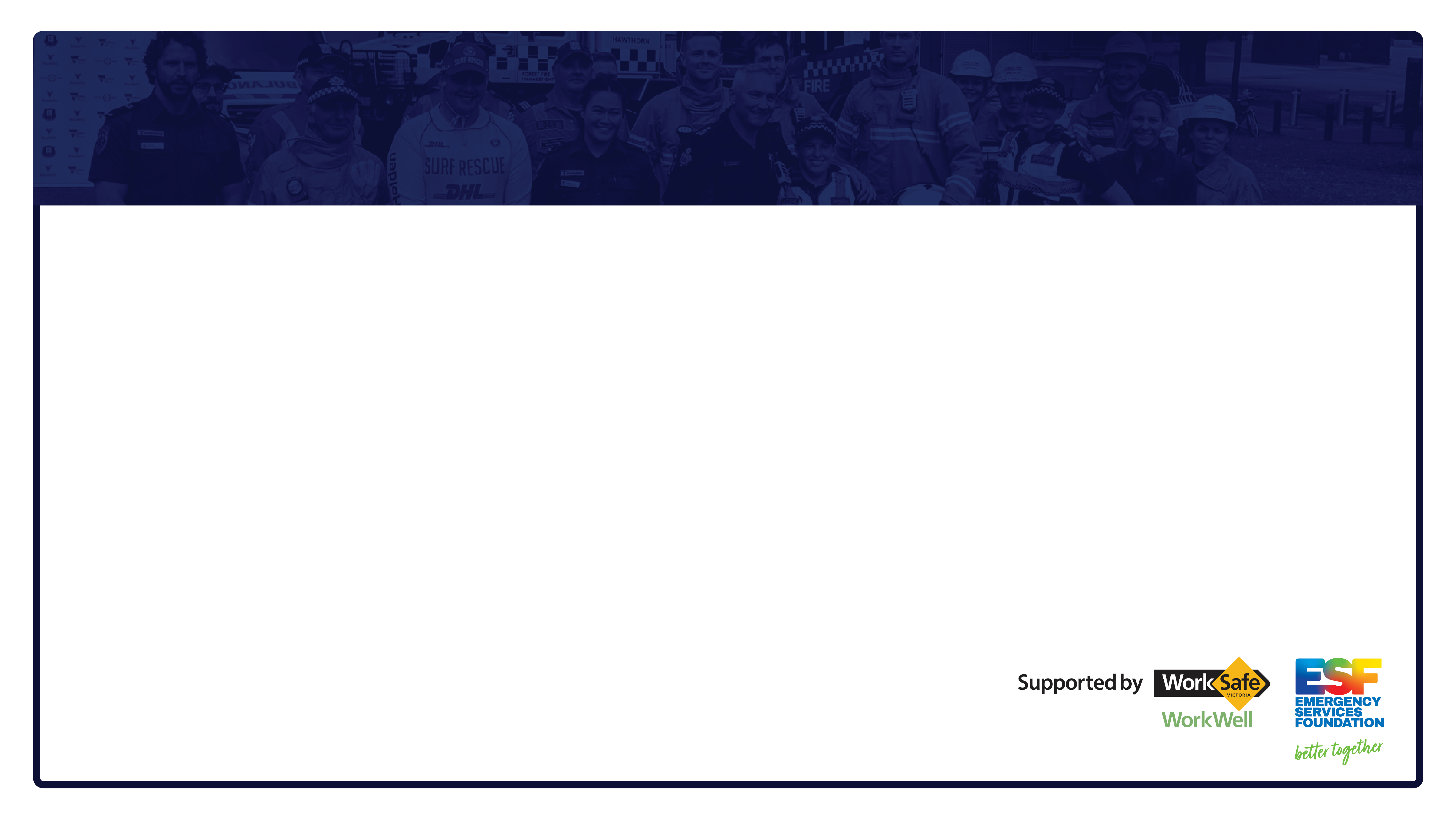 What is leadership?
We are talking about frontline leaders
Definitions hinge on debates about influence
Trend – from ‘directing’ to ‘being authentic’
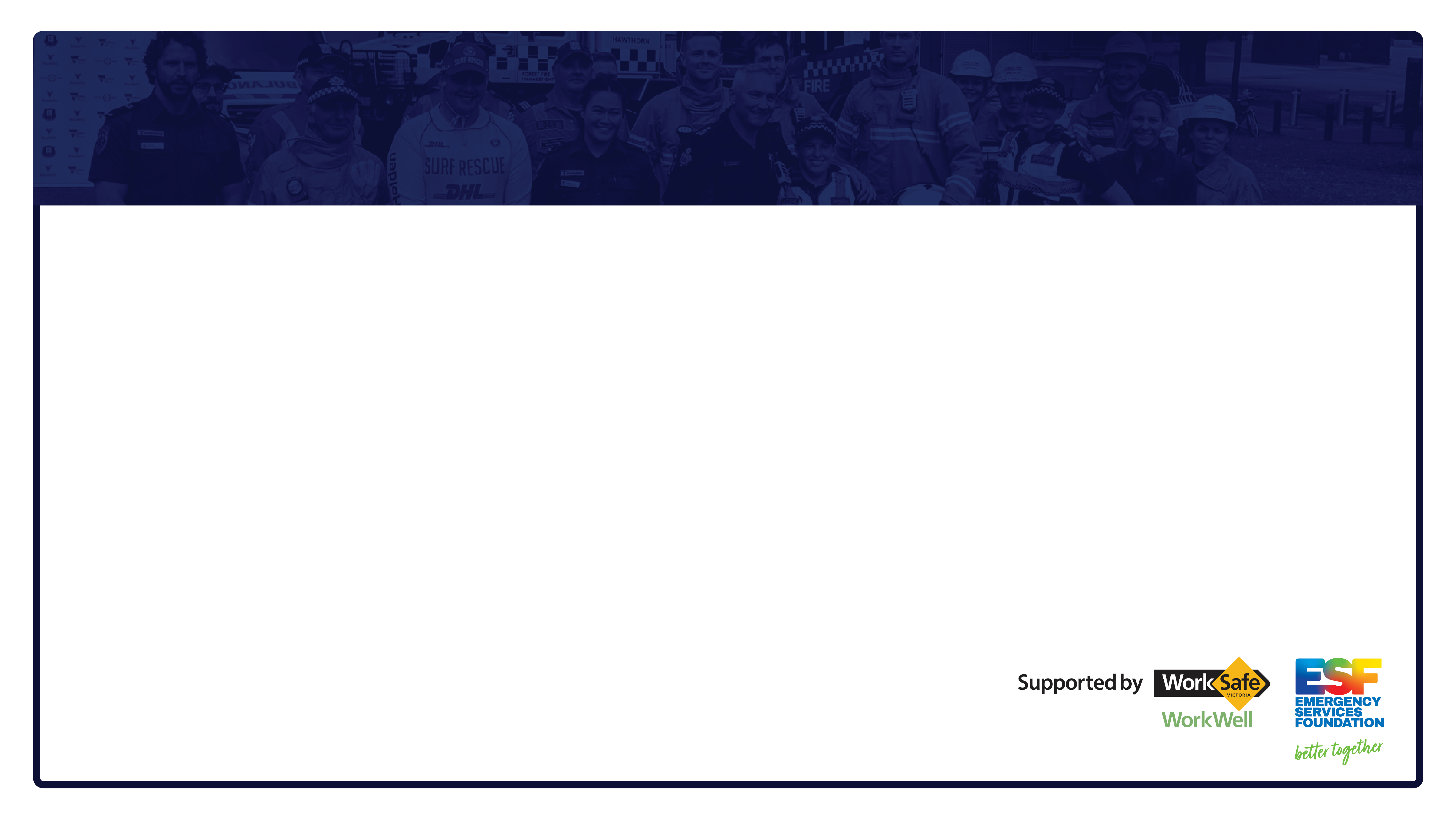 Themes of authentic (psychologically safe) leadership
Open communication
Give autonomy and flexibility to worker
High EQ
Be a role model
Commit time, money and effort.
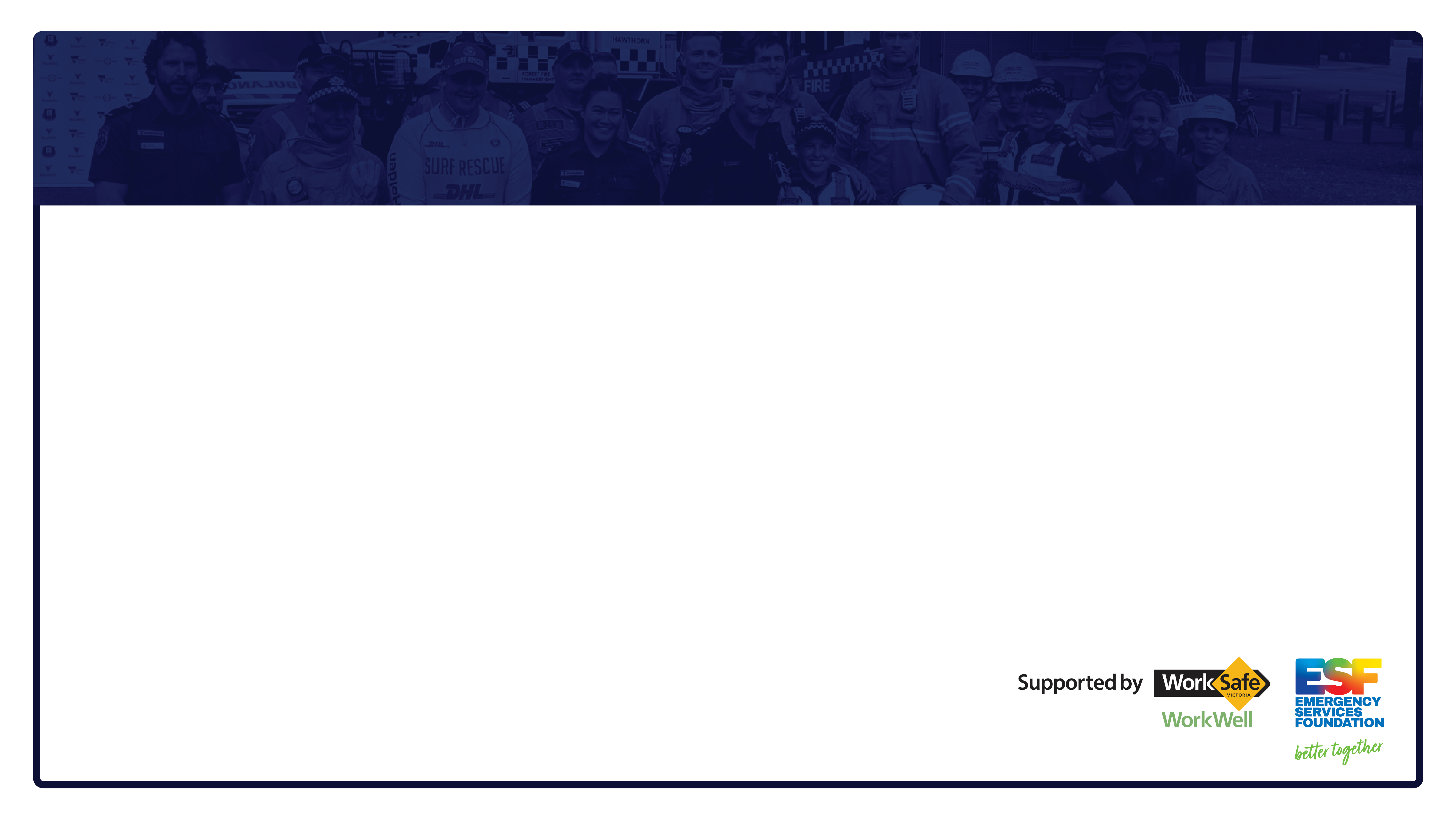 Meta-influences on shift to authentic leadership
Positive Psychology
VUCCA world (volatile, uncertain, complex, chaotic and ambiguous)
Individualisation
Human rights
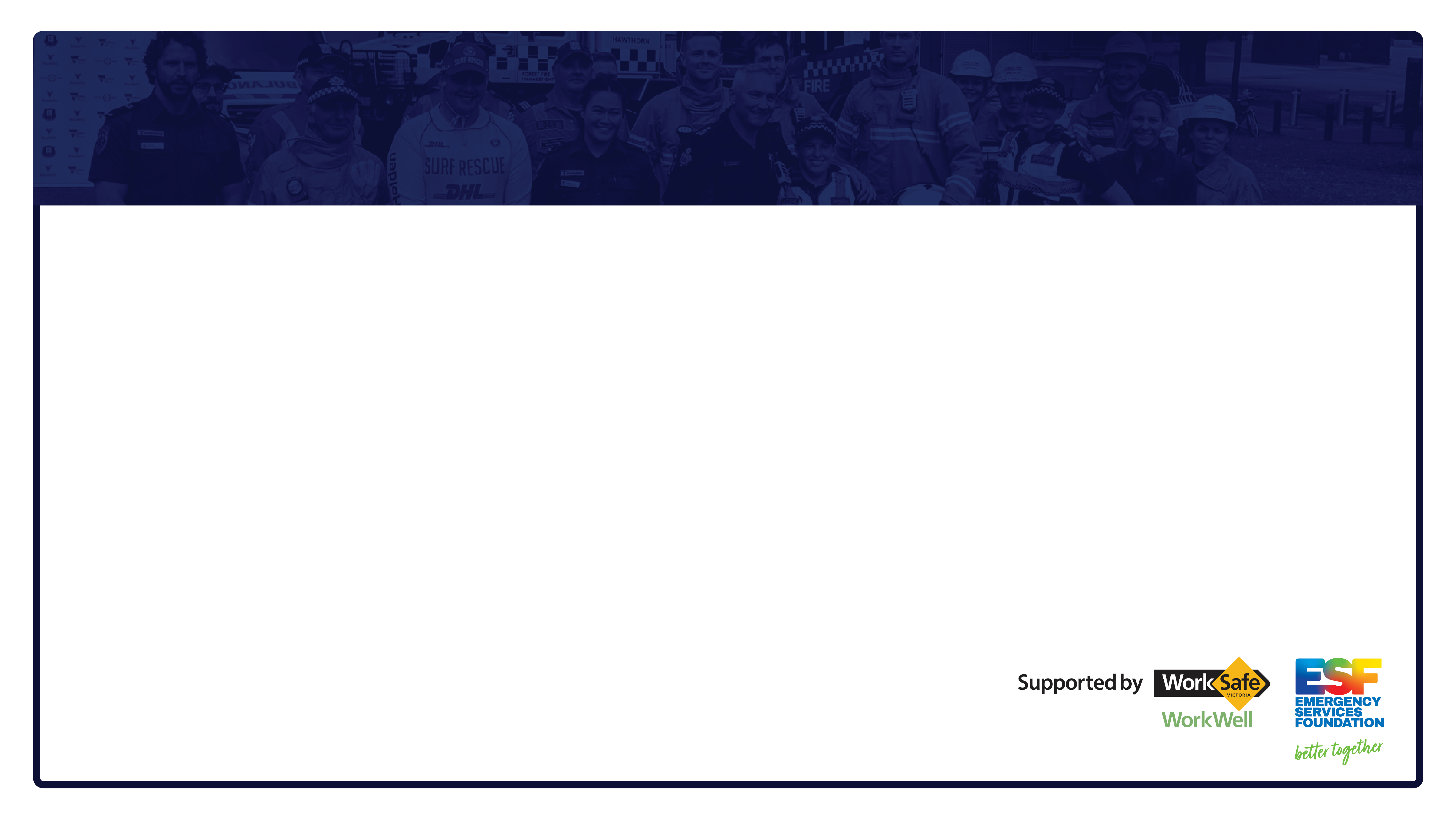 Academic Best Practice
Inspire positive emotions
Create an organisational culture of authenticity 
Encouraging autonomy and initiative
Flexible working arrangements with regular time outs and job variety 
Hire the right people for the right jobs
Encourage reflective practice
Breaks
Support professional anand time outs to replenishd career development
Offer rewards and staff recognition
Coates, D. & Howe, D. 2015, ‘Combatting Staff Burnout in Mental Health: Key Managerial and Leadership Tasks that are Fundamental to Staff Wellbeing and Retention’, Asia Pacific Journal of Health Management, vol. 10, no. 2.
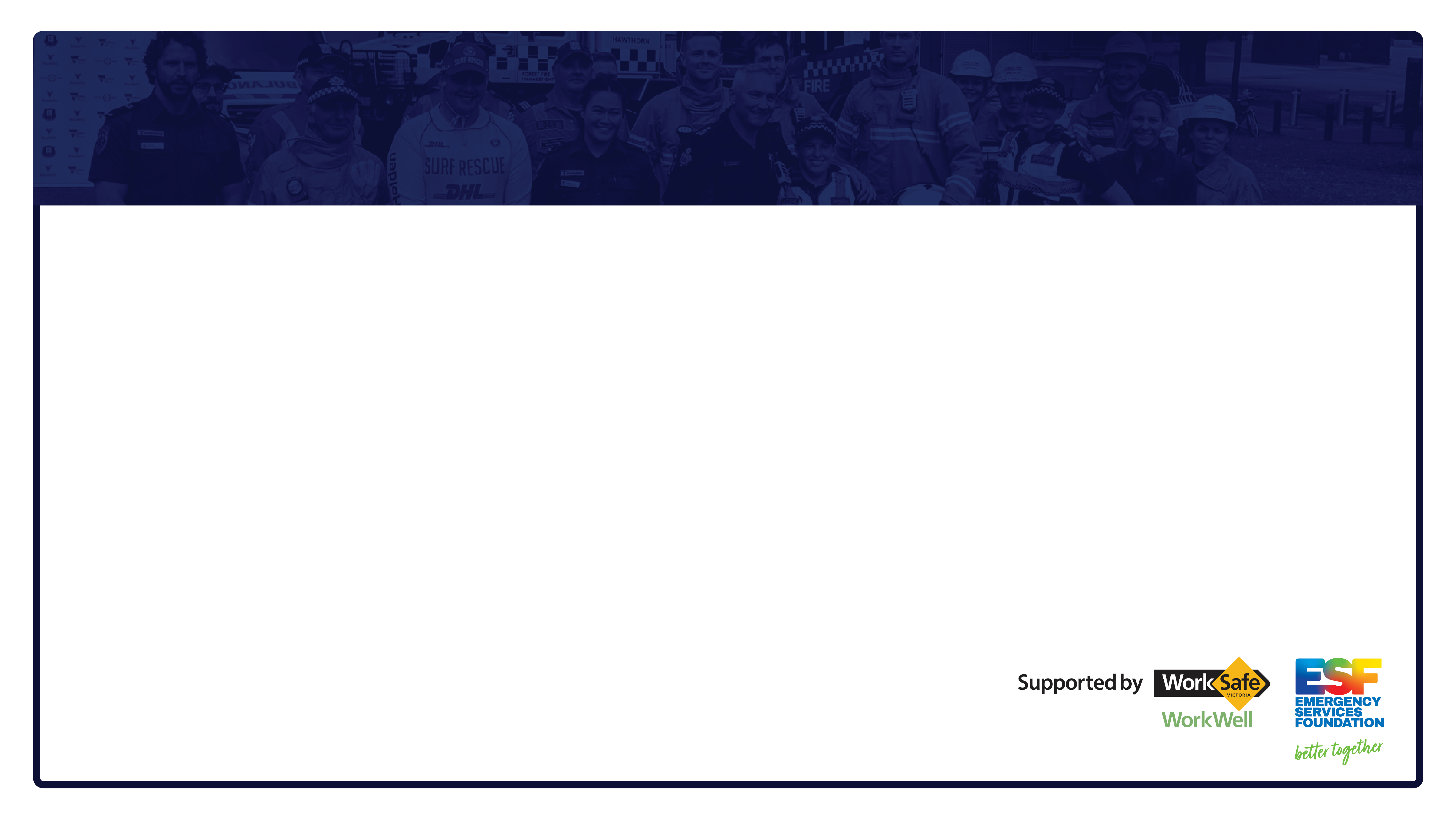 Applied Best Practice
Toolkits -  WorkWell, Heads Up, Queensland WorkSafe
Frameworks, Charters, Guidelines – ‘Leading the Way’, ‘Beyond Blue Good Practice Guidelines’ etc..
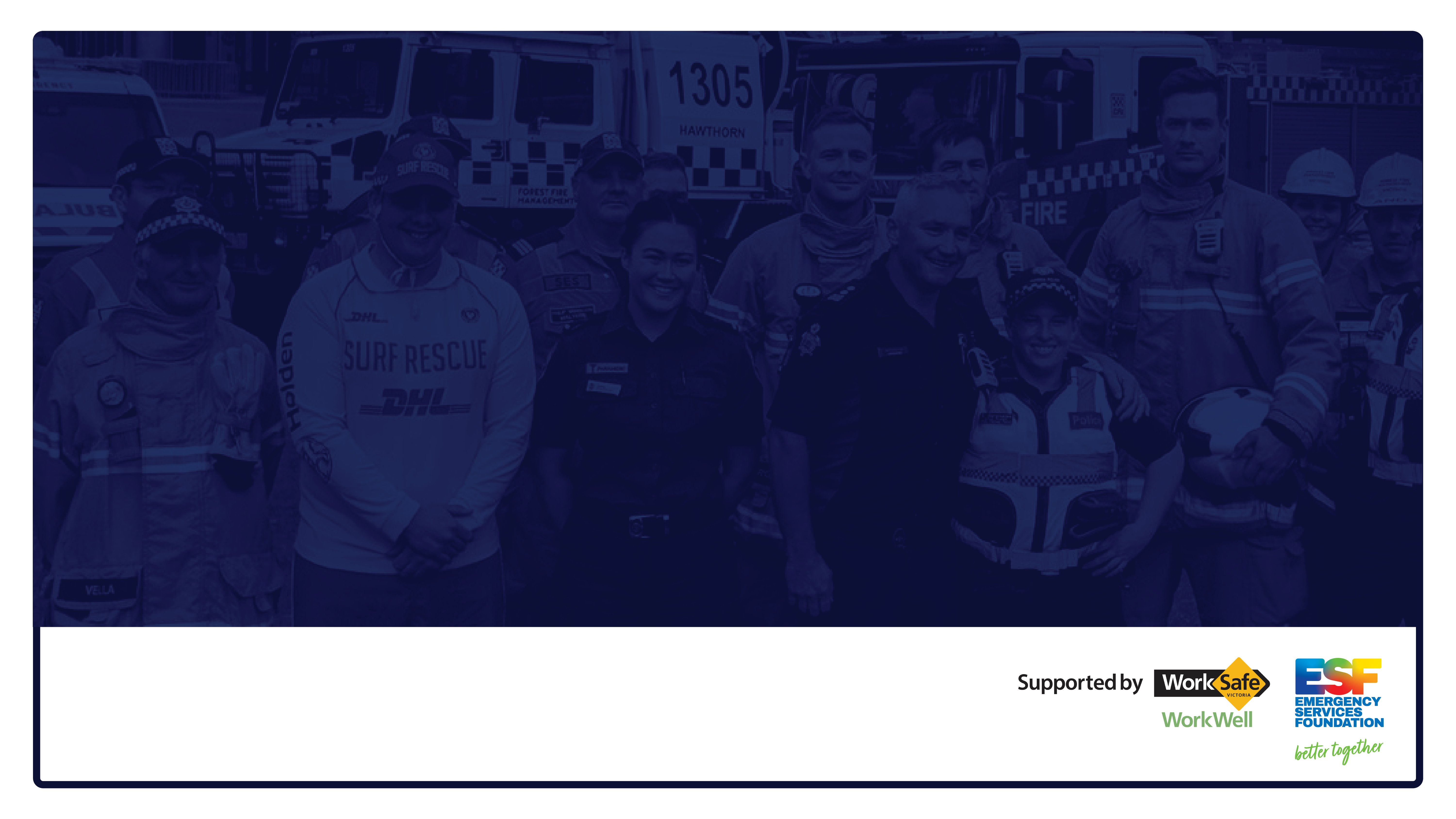 Innovations in Best practice
Leader Leader
First Responders Retreat
STRATEGIC OVERVIEW
February 2020
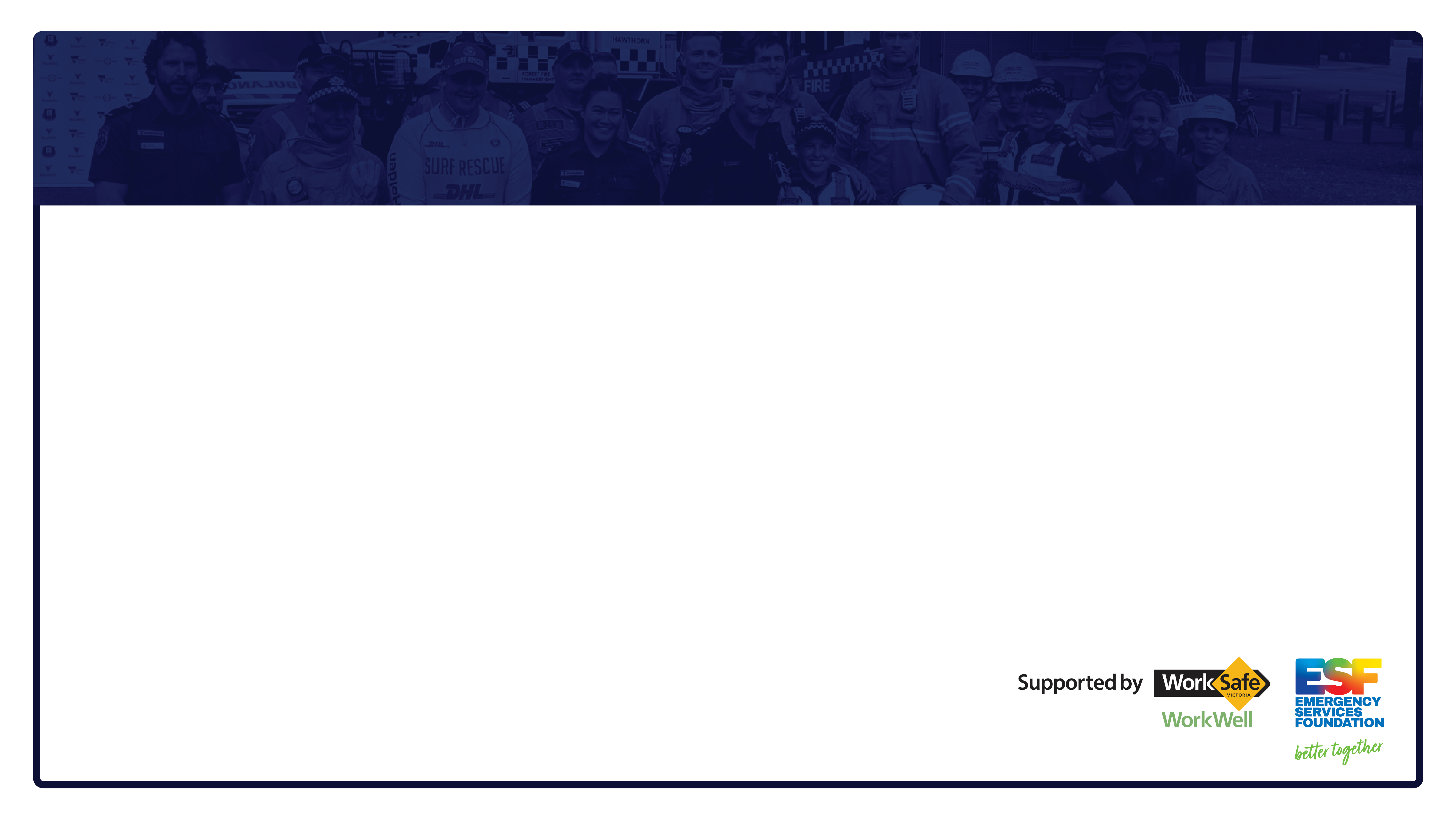 Leader Leader (intent-based leadership)
Push power and responsibility for decisions down to workers.  
Is based on four pillars:
CONTROL
COMPETENCE
CLARITY
COURAGE
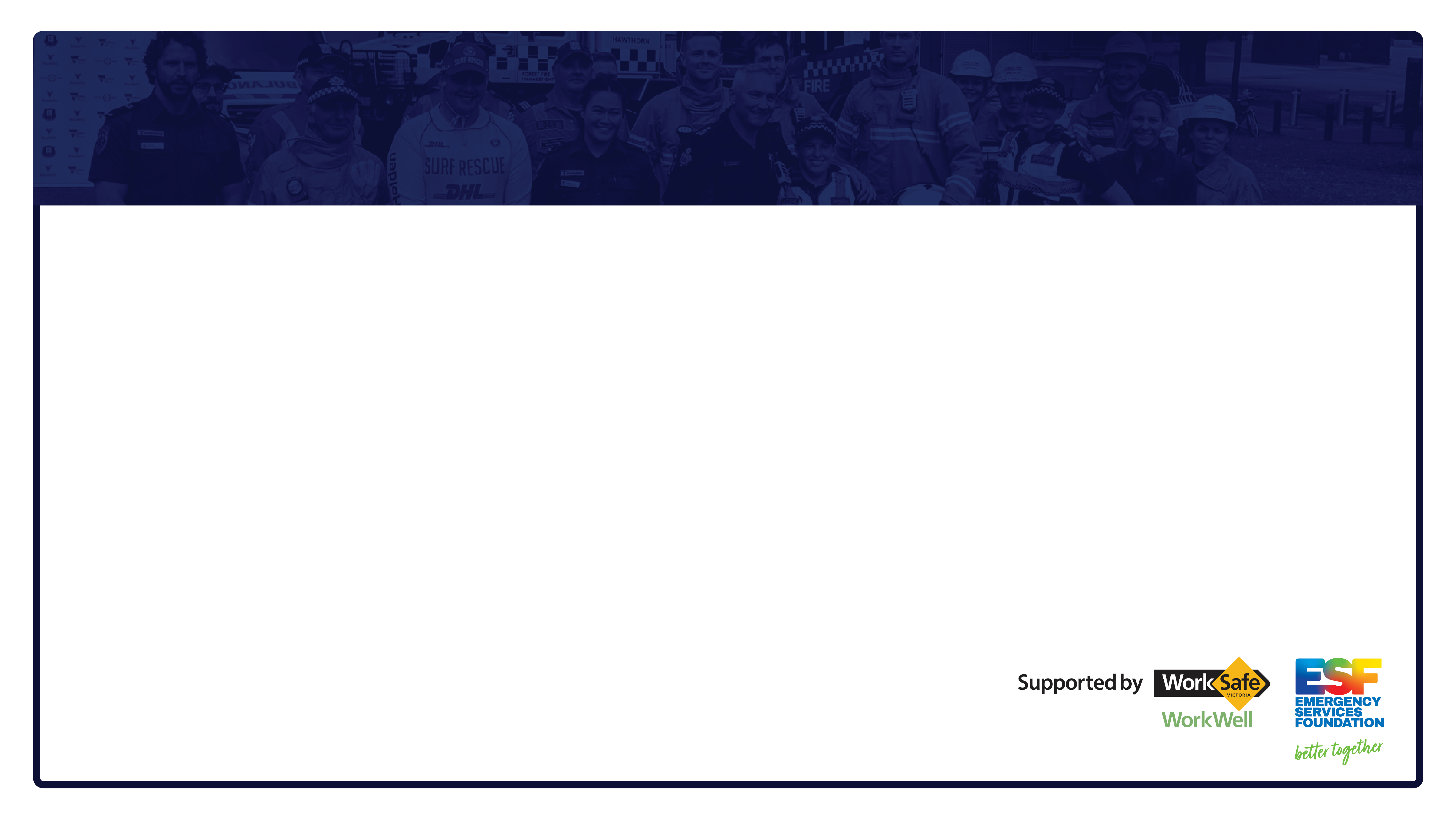 First Responder Resiliency program
3 day, 4 night wilderness retreat that gives first responders:
Information
Tools
Support
Social connection
Space for reflection
Time out for health and restoration
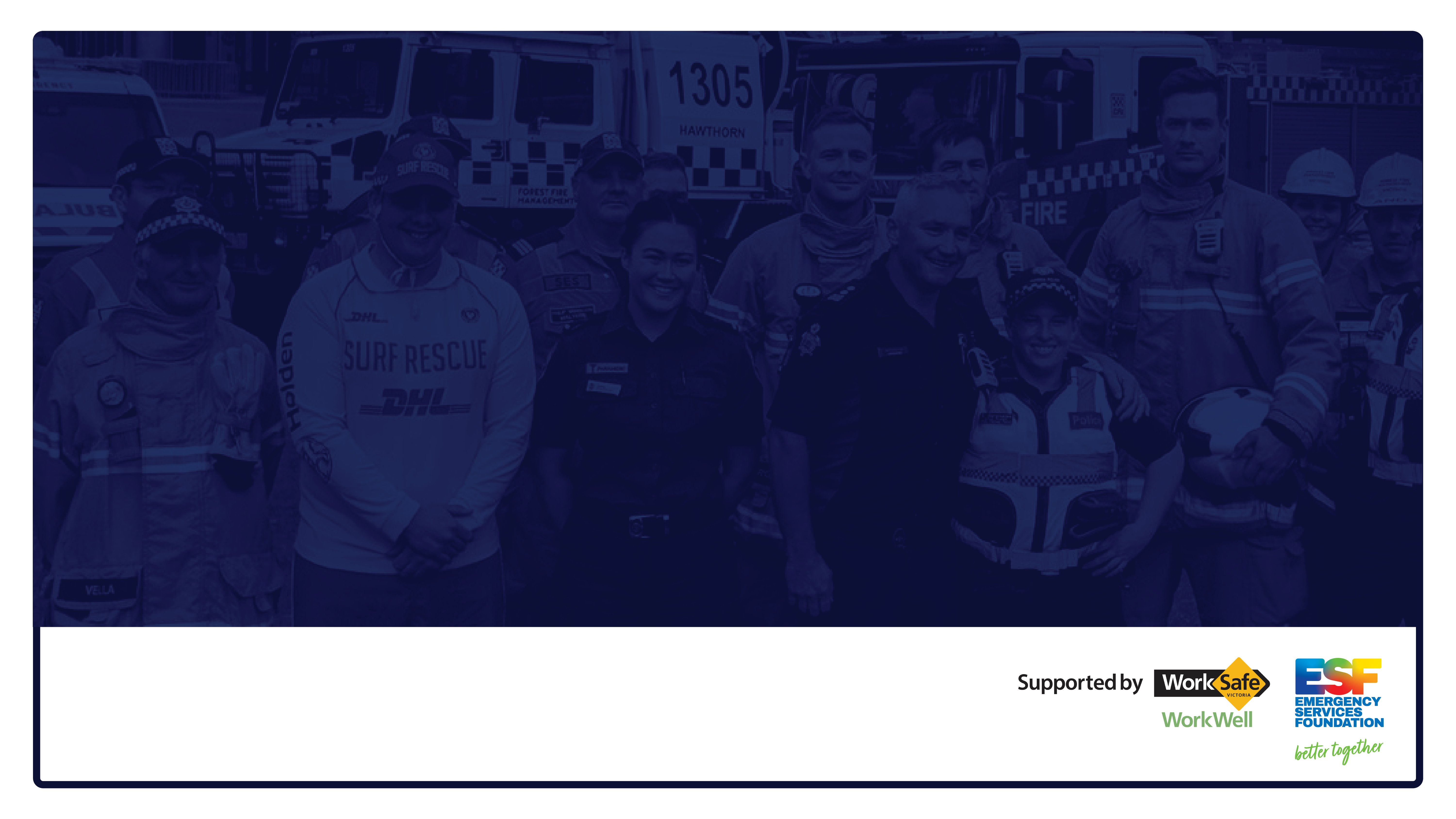 Agency Activities
STRATEGIC OVERVIEW
February 2020
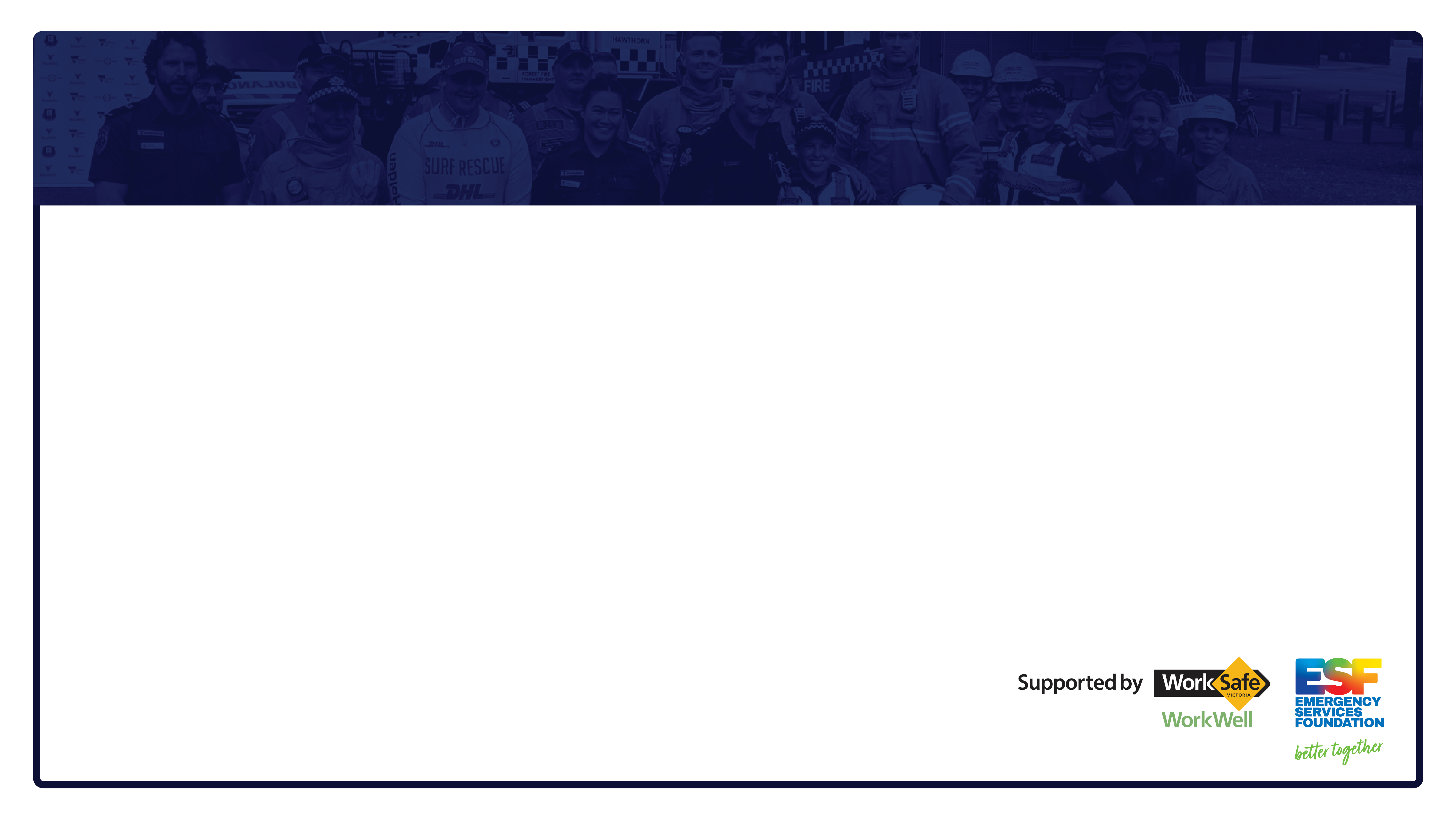 Questions asked:
Recruitment
Promotion
Professional Development (PD)
Support
Measuring and evaluating leadership
Reward and recognition
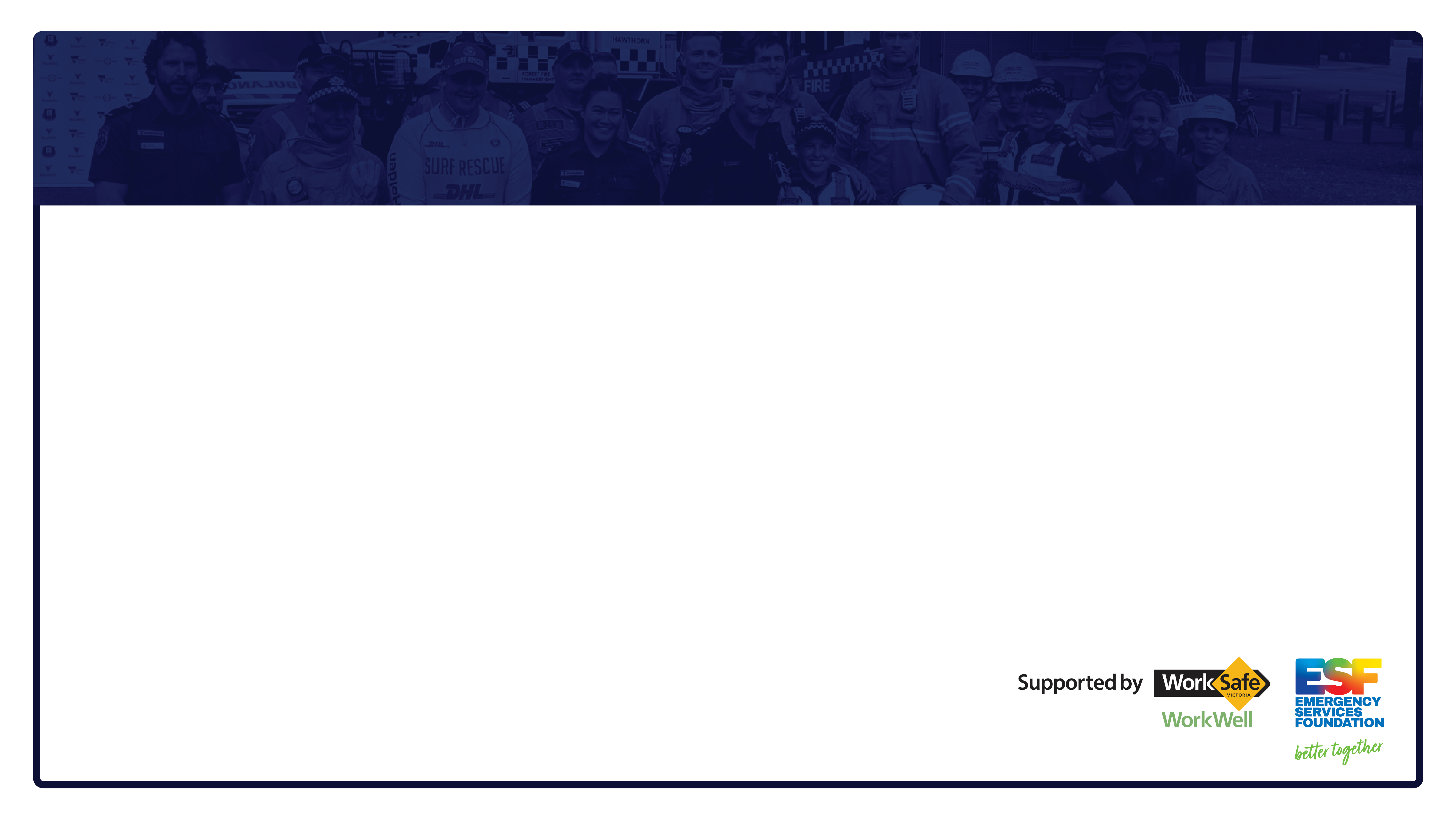 Professional Development and support for leaders
Lots of activity in this space
Training is the dominant activity
Evidence - training doesn’t lead to change in culture and behaviour
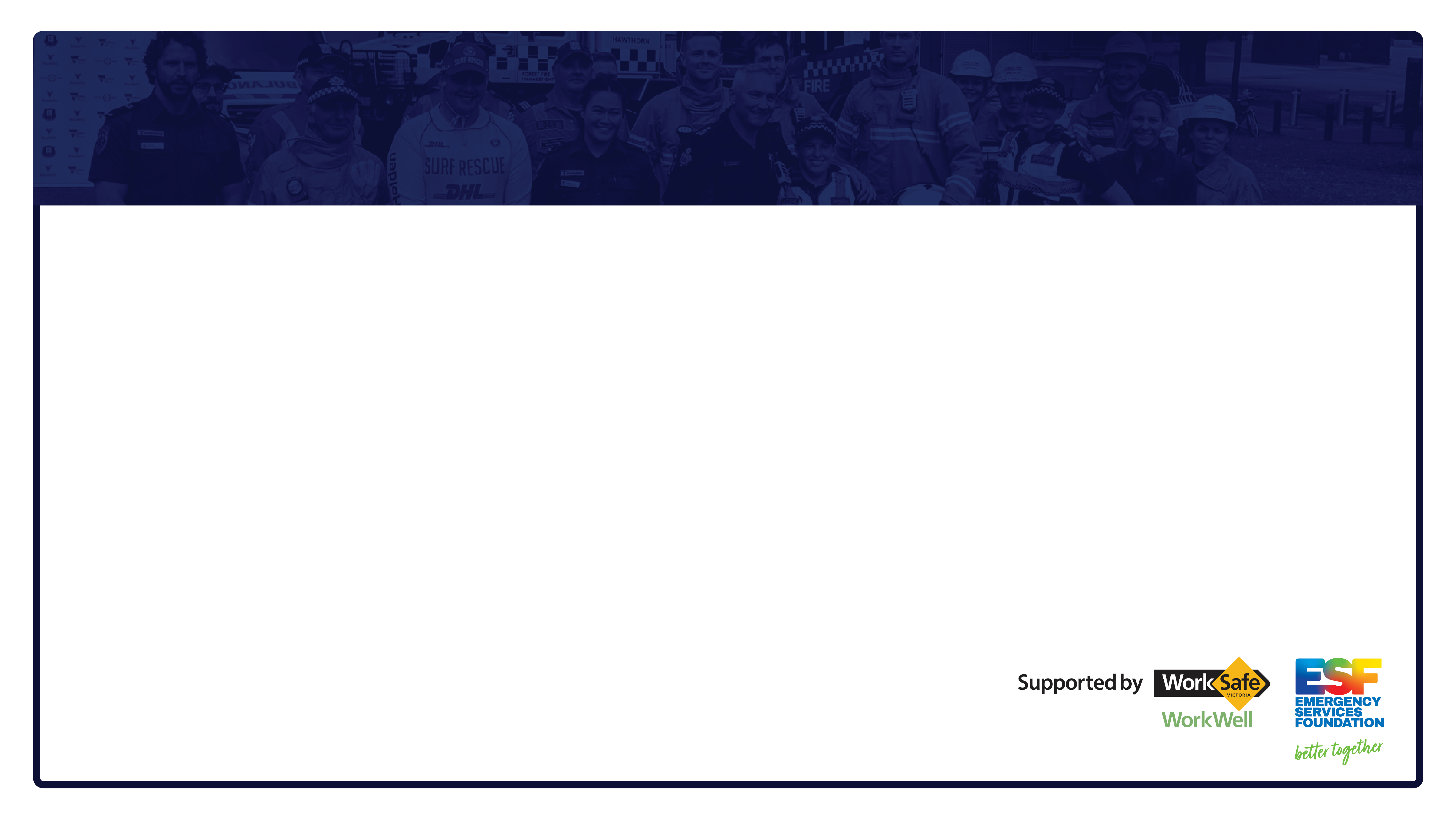 Selection and Promotion
Job ads and interviews - crafted to attract people focused leaders
Leaders tend to be selected for technical and operational skills
Evidence: better to avoid (than train) a bad leader
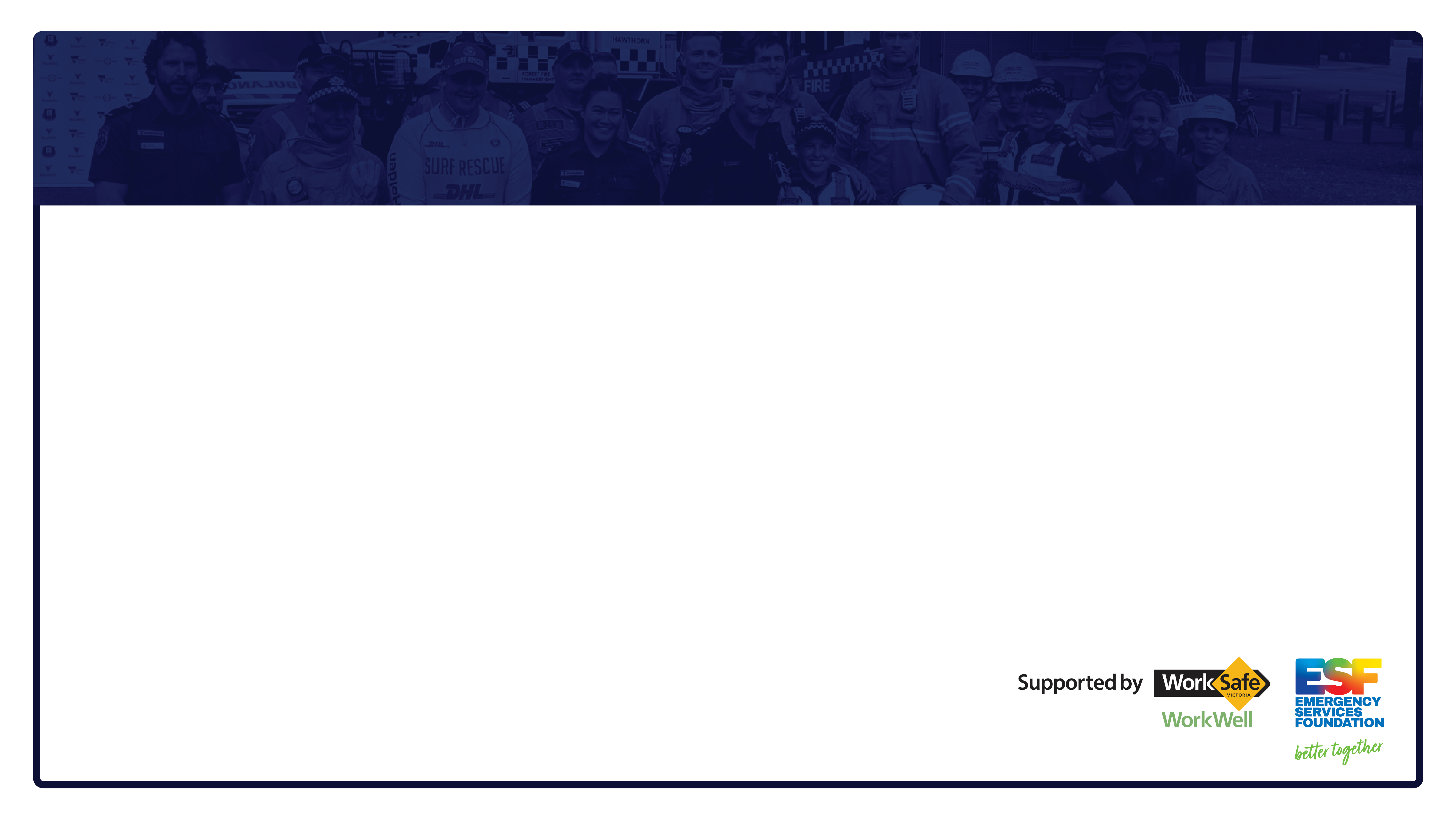 Measuring and Evaluation
Methods and Tools: metrics, performance reviews, 360s, unit health
Do these tools and methods really measure good leadership? 
Important because linked to recognition and reward system – key part of agency culture
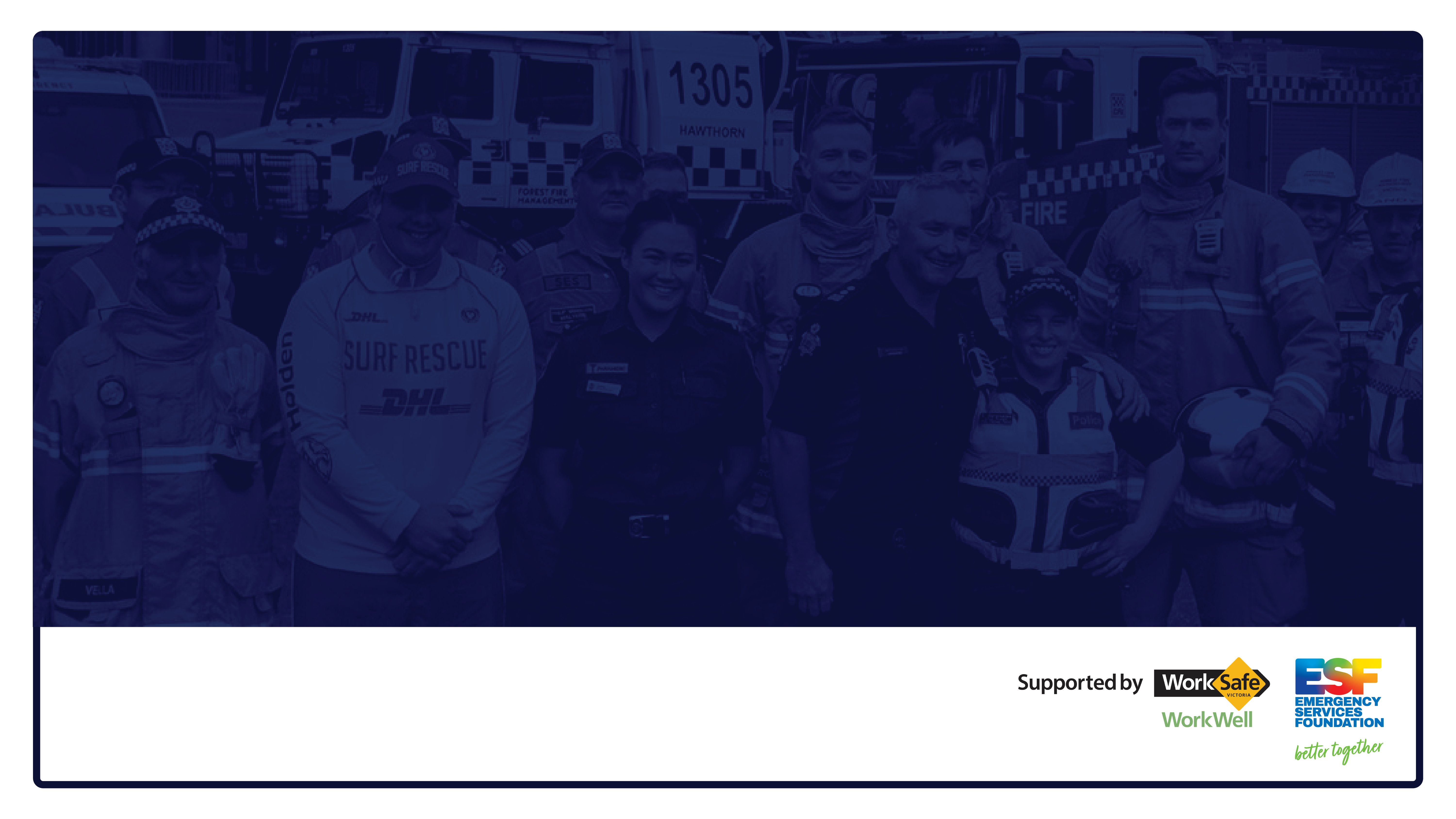 Gaps
Between best and agency practice
From conversations with you
STRATEGIC OVERVIEW
February 2020
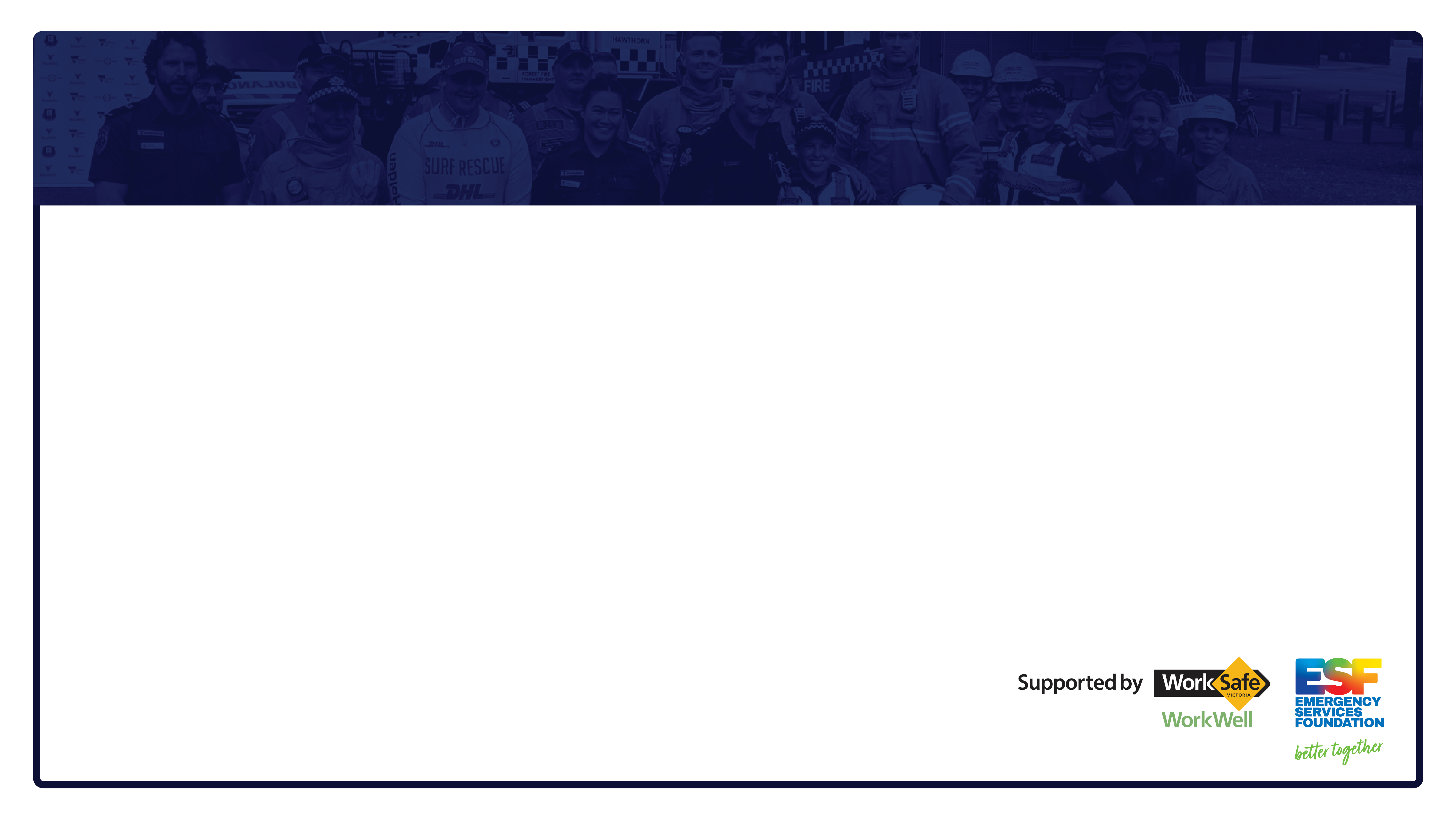 Between best and agency practice
Over emphasis on training and EAP providers – other ways to support?
Selecting - leaders for their potential to lead for wellbeing
Promotion - processes that recognise leadership for mental health
Reward – incentive system or award scheme
Spotting and nurturing – natural born leaders
Measuring – reliable and valid indices and tools for capturing authentic leadership
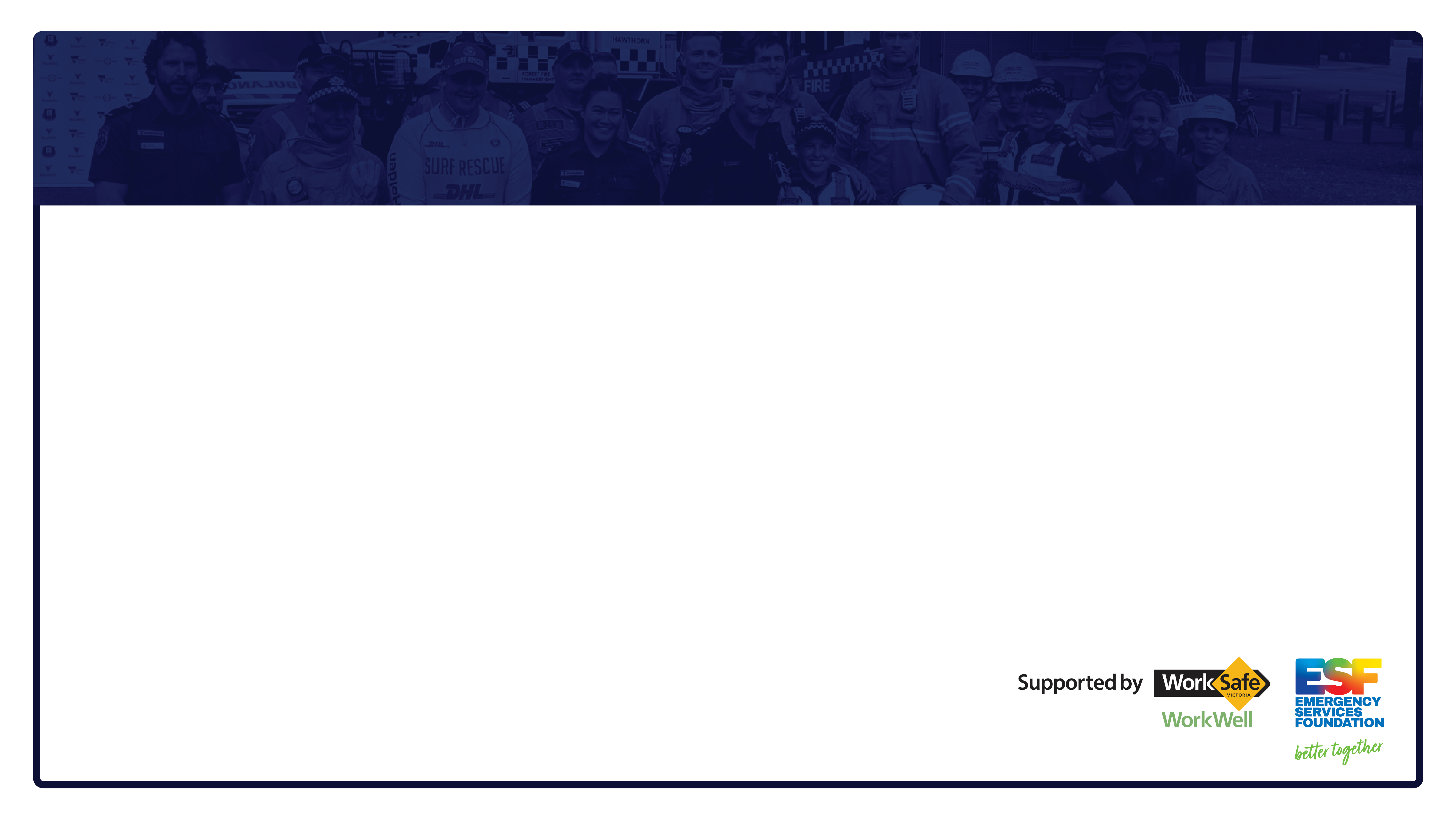 From our conversations (agency input)
Leading teams after critical incidents

Obstacles for doing the right thing:
UP – systems and culture
DOWN – leading small teams
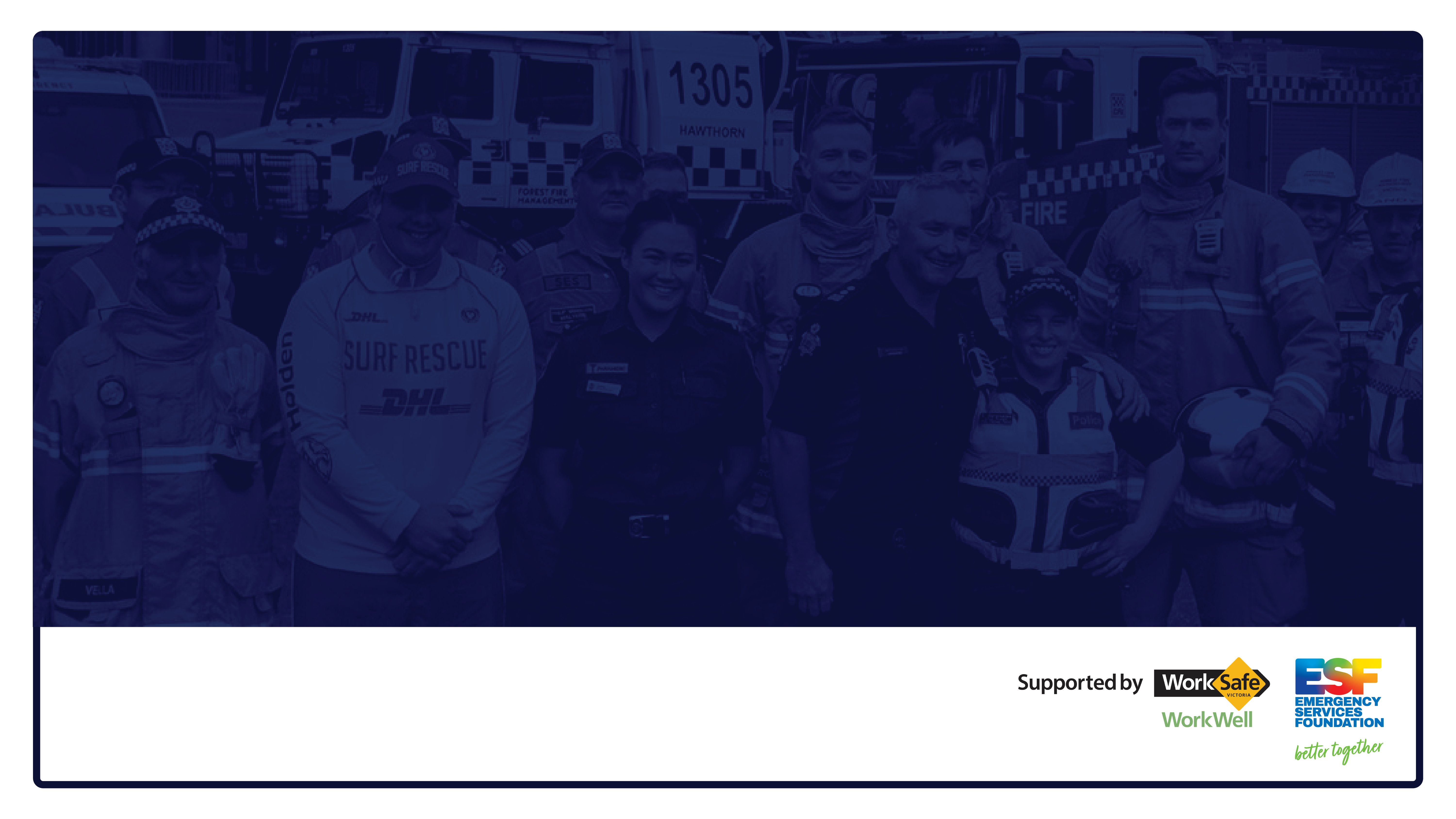 Reframing gaps as opportunities
To be continued……
STRATEGIC OVERVIEW
February 2020